Föräldramöte P13
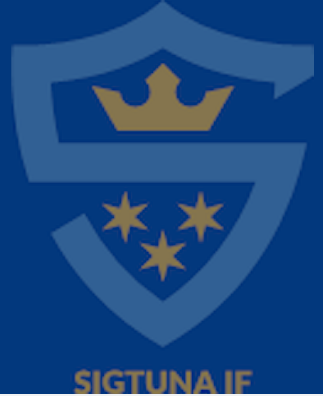 Ledare
Träning
Säsong-Match
Cuper
Café
Minigolf
Sponsor-Lagkassa
Övriga aktiviteter/teambuilding
Ledare
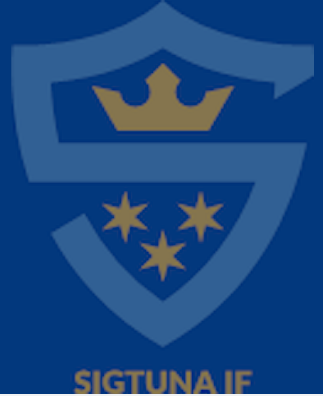 Tränare

Daniel Arnefjord
Kalle Barosen
Atir Rdaane
Marcos Flores
Micaela Södervall
Tomas Färndahl
Erik Ramström

Lagledare

Jonas Lööw Lundström
Ledare
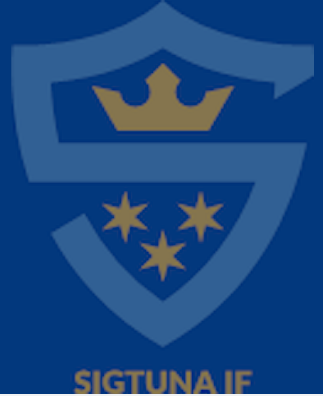 Föräldrar med varierande fotbollsbakgrund som gör ideelt arbete

De flesta har tränarutbildning C som SvFF tillhandahåller

50 barn på medlemslistan inför denna säsong. Efter två-tre veckor kommer det ”sätta sig” och listan kommer uppdateras.

Fortsatt behov av att bli fler i ledargruppen. Inget krav på fotbollsbakgrund/kunnande.
Träning
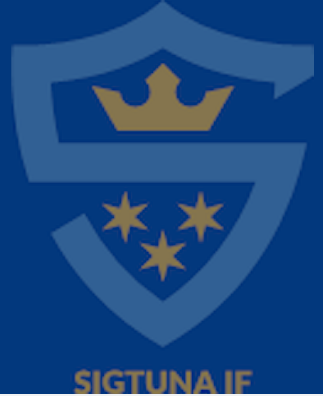 Tisdagar 18:15-19:30.
Torsdagar 17:00-18:15
Prästängarnas stora KG-plan

Sigtuna IF-Breddförening med målsättning: Så många som möjligt så länge som möjligt.

Tränare med ambition. Vi vill utmana hela gruppen för att se dem utvecklas. 

Prästängarna en plats som ska förknippas med glädje och gemenskap med fotbollen i fokus.
Träning
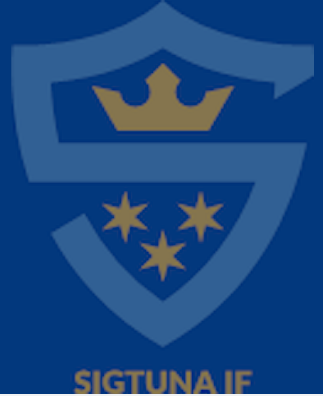 Regler för träningar kommer att skapas och förtydligas tillsammans med barnen idag. 

Större krav på fokus kommer att ställas på barnen under träningstillfället. Stör man upprepade gånger kommer man att få gå av en stund.

Träningarna kommer innehålla mycket boll. Många touch/barn. 

Grupper som roterar i olika övningar. Avslut med matchspel.
Säsong-Match
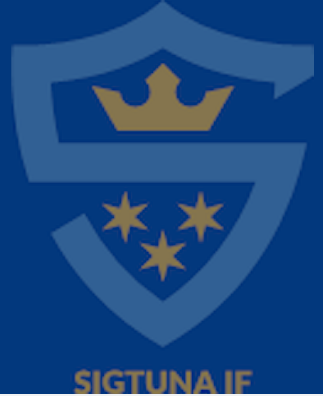 7-7 spel. Uppställning 1-3-2.

Tre lag i ”seriespel”. Blå, vit och svart. Räknar ej mål/poäng. Fokus på spelutveckling, laget. Hjälp oss gärna med att berömma kämpaglöd och passningsspel. Mål är givetvis också bra men det krävs mer för att laget ska gå bra.

Kallelse till match med en position. 

Målsättning att ha 10 barn per match. Vi vill att de som är med ska få speltid.
Säsong-Match
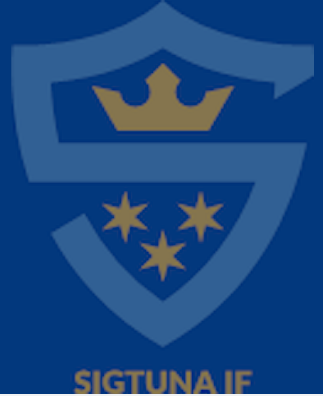 Rättvis fördelning av kallelser ej antal spelade matcher.

Ledarnas barn kan få fler matcher.
Pilsbocupen
17/6 och 18/6

Möjlighet för förälder och barn att campa på plats.


Eventuellt fler cuper
Café-Äventyrsgolf
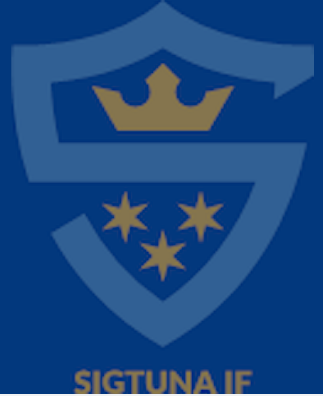 P13 har en egen lagkassa som hanteras centralt av klubben. Saldo 20230131: 14445:-

Genom att stå i caféet och äventyrsgolfen får laget inkomst.

Ansvarig för oss i P13: 
Café: Stephanie Hjelm.
Äventyrsgolf: Cissi Iskander

Kallelse för tjänstgöring kommer att komma! 

Ledare behöver inte stå i Café och äventyrsgolf
Sponsorer? Utöka lagkassa
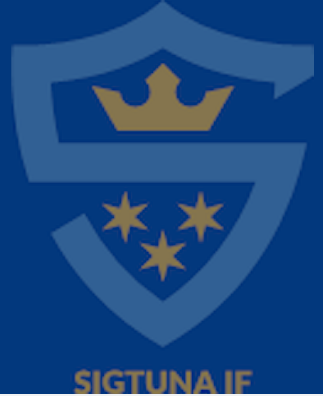 Hur kan vi tjäna pengar för att bekosta fler cuper. På sikt kommer mer pengar att behövas.

I år betalar Barosen bygg vårt deltagande i Pilsbo cupen.

Någon som vill hjälpa till genom att arrangera försäljning?

Andra förslag?
Gruppaktiviteter/Teambuilding
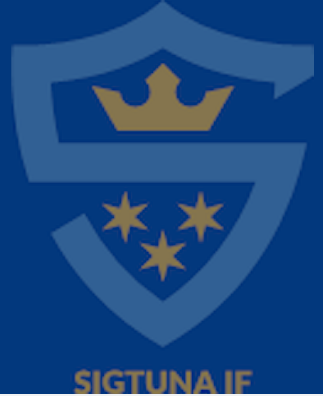 Vi skulle gärna göra aktiviteter utanför fotbollsplanen tillsammans med gruppen.

T.ex: Fotbollsgolf, femkamp, minigolf, etc.

Finns det någon i föräldragruppen som vill ta sig an ett ”Teambuildningansvar”?
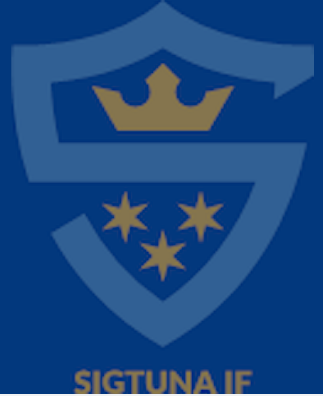 Tack för att ni lyssnat!